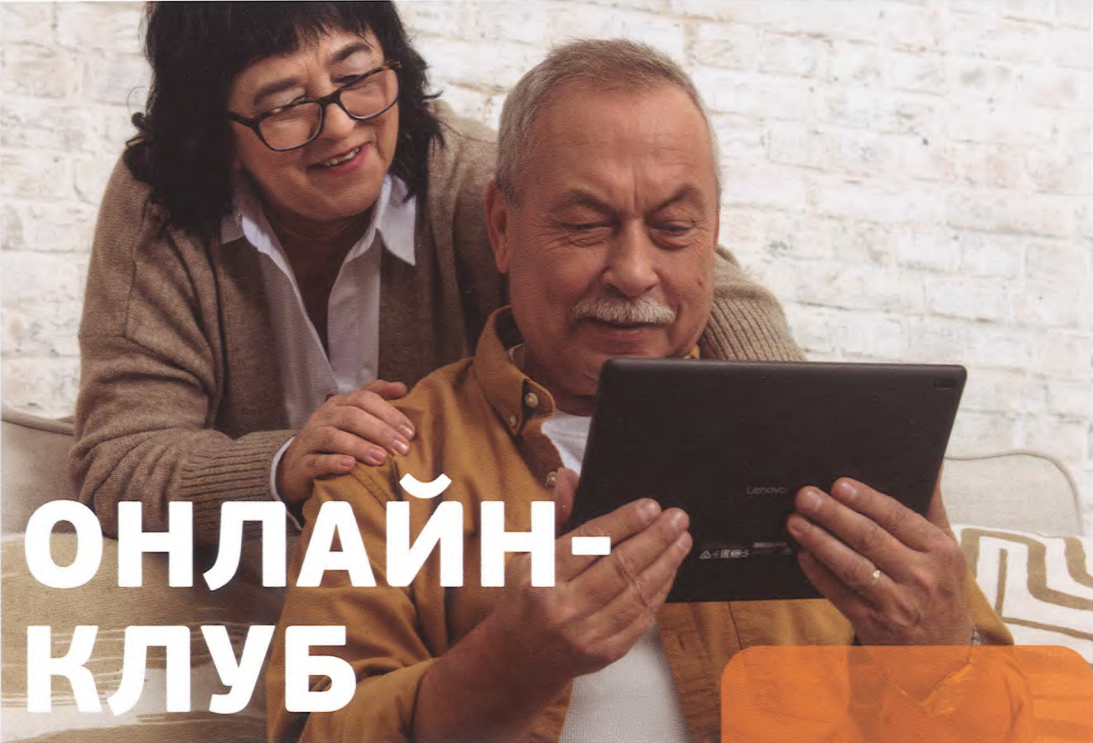 ПРОГРАММА УХОДА ЗА ПАМЯТЬЮ НАСТОЛЬНЫЕ ИГРЫ
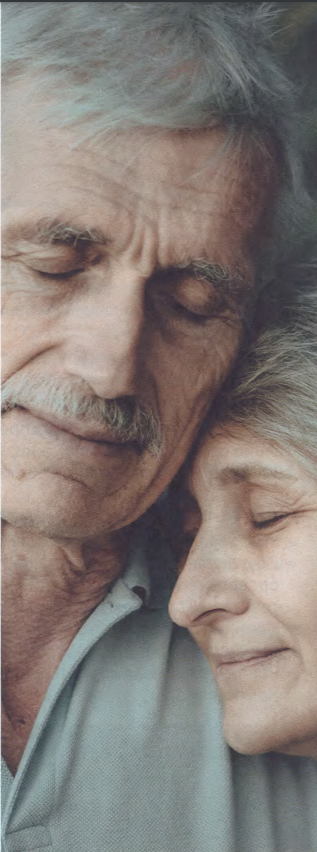 БОЛЕЗНЬ АЛЬЦГЕЙМЕРА
ЗАБОЛЕВАНИЕ ГОЛОВНОГО МОЗГА, КОТОРОЕ ВЫЗЫВАЕТ ПРОБЛЕМЫ С КРАТКОВРЕМЕННОЙ ПАМЯТЬЮ
НАИБОЛЕЕ РАСПРОСТРАНЕННЫМИ ПРИЗНАКАМИ БОЛЕЗНИ
является ухудшение памяти, которое нарушает повседневную жизнь. Оно может принимать различную форму:

 люди испытывают сложности с определением времени и места;
 трудно планируют жизнь;
 испытывают проблемы с построением рассуждений, подбором слов.
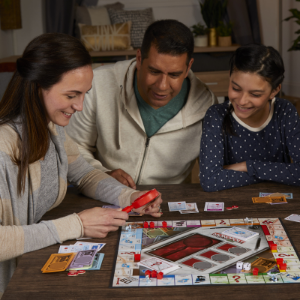 КЛУБ ЛЮБИТЕЛЕЙ НАСТОЛЬНЫХ ИГР.
КОГНИТИВНАЯ СТИМУЛЯЦИЯ. РЕМИНИСЦЕНТНАЯ ПСИХОТЕРАПИЯ

 участники групп клуба работают над улучшением или восстановлением памяти, внимания и мышления путем разыгрыванием настольных игр;

 диалог между участниками игры, помогает стимулировать людей помнить события из своего прошлого, а так же транслировать личное мнение сторонним людям.
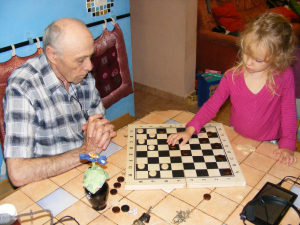 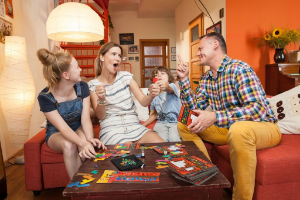